СВОБОДНЫЙ ДИКТАНТЛИСТЬЯ
Автор : Герасименко Ольга Владимировна, 
учитель начальных классов
МБОУ СОШ № 76 
п.Гигант Сальского района
2014
Отгадайте загадку Под ногами лежат,Зашагаешь — шуршат,Яркие, цветные,Краешки резные.
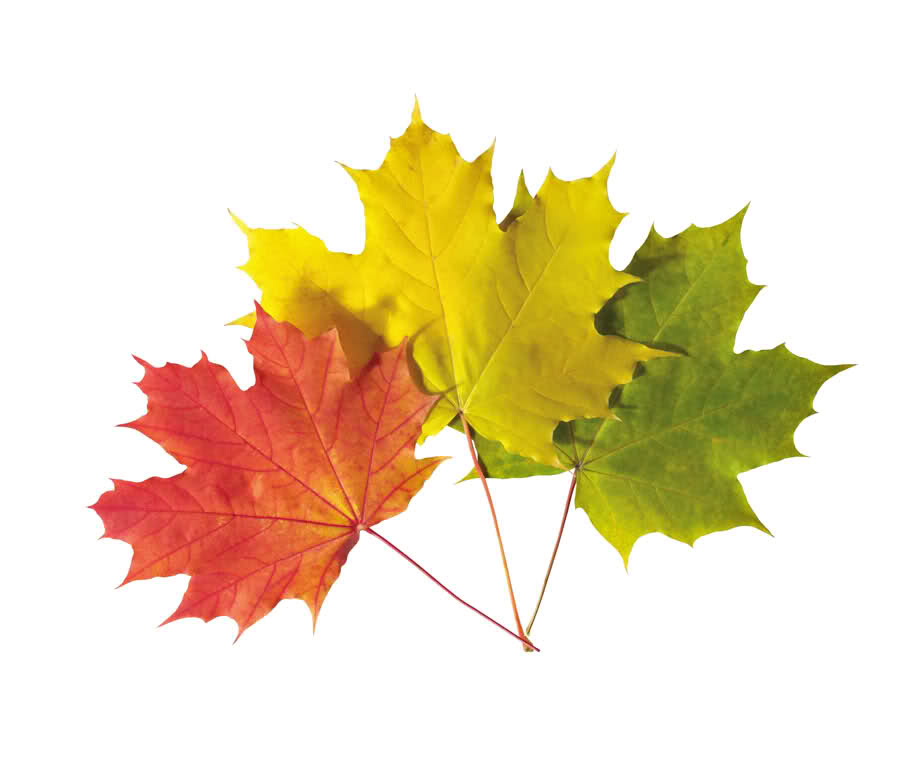 ЛистьяНизкое солнце висело над лесом. Его свет падал на тёмную воду. Я сидел под деревом и следил за опадающими листьями. Вот лист отделяется от ветки и медленно падает на землю. Как шуршат листья в осеннем воздухе? Я не слышал этого звука. Листья шуршали на земле под моими ногами.
Какое солнце висело над лесом?Куда падал свет солнца?Как лист падал на землю?Шуршат ли листья во время падения?
ЛистьяНизкое солнце висело над лесом. Его свет падал на тёмную воду. Я сидел под деревом и следил за опадающими листьями. Вот лист отделяется от ветки и медленно падает на землю. Как шуршат листья в осеннем воздухе? Я не слышал этого звука. Листья шуршали на земле под моими ногами.
Самопроверка.Рефлексия.
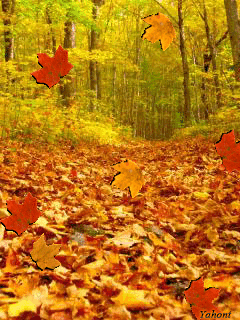 Спасибо за работу!
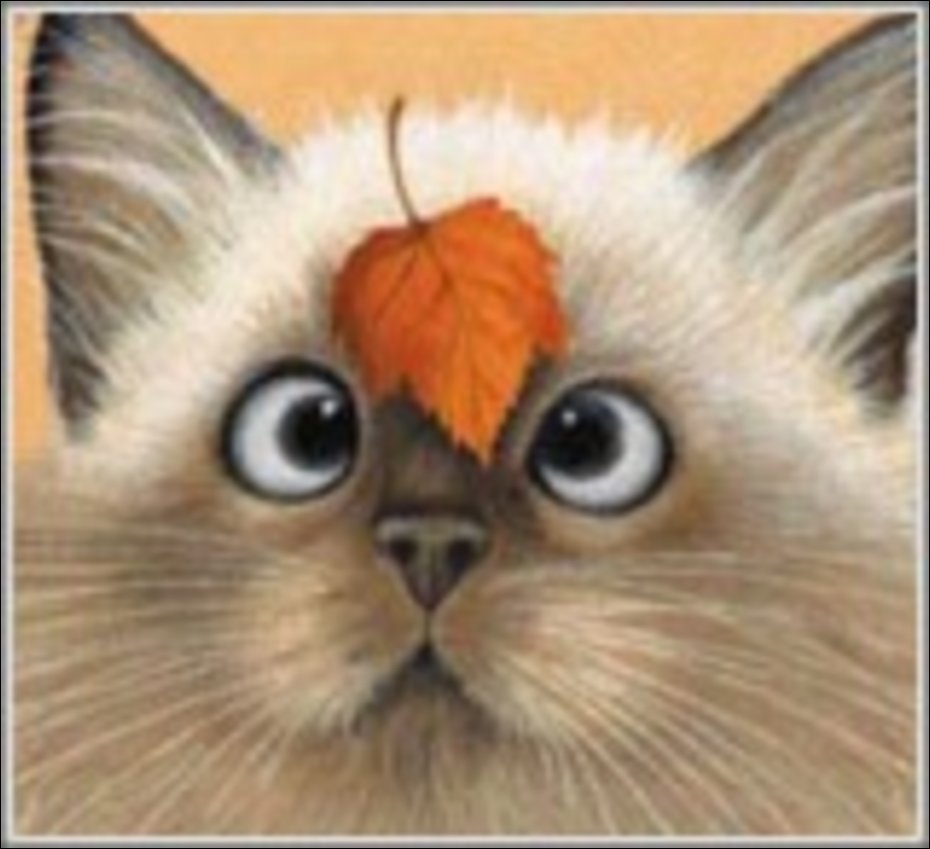 Интернет-ресурсы:Падающие листья:http://otvet.mail.ru/question/94201812http://www.design-warez.ru/pictures/page/61/Фон:pixelbrush.ru